JENNY HAN
Zuzana Bařinková, 5.K
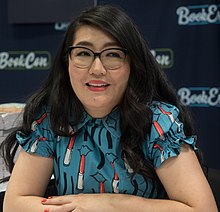 Jenny Han
* 3. 9. 1980
An American author, screenwriter, showrunner, executive producer
University of North Carolina at Chapel Hill
Young adult fiction
2006
[Speaker Notes: dfasfdasf]
Books
Triology  The Summer I Turned Pretty, It's Not Summer Without You, We'll Always Have Summer
Triology Burn for Burn, Fire with Fire, Ashes to Ashes
Triology To All the Boys I've Loved Before, P.S. I Still Love You, Always and Forever, Lara Jean
All the Boys I've Loved Before
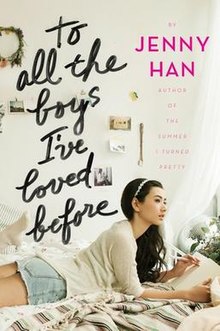 Romance novel
2014
A film adaptation
LOVE LETTERS
Lara Jean
SOURCES
https://www.litcharts.com/lit/to-all-the-boys-i-ve-loved-before/characters
https://en.wikipedia.org/wiki/To_All_the_Boys_I%27ve_Loved_Before
https://www.goodreads.com/book/show/15749186-to-all-the-boys-i-ve-loved-before
https://en.wikipedia.org/wiki/Jenny_Han
https://www.jennyhan.com/
Pictures: 
https://www.amazon.com/All-Boys-Loved-Before-Collection/dp/1481495364
https://time.com/6291824/jenny-han-interview-the-summer-i-turned-pretty-season-2/